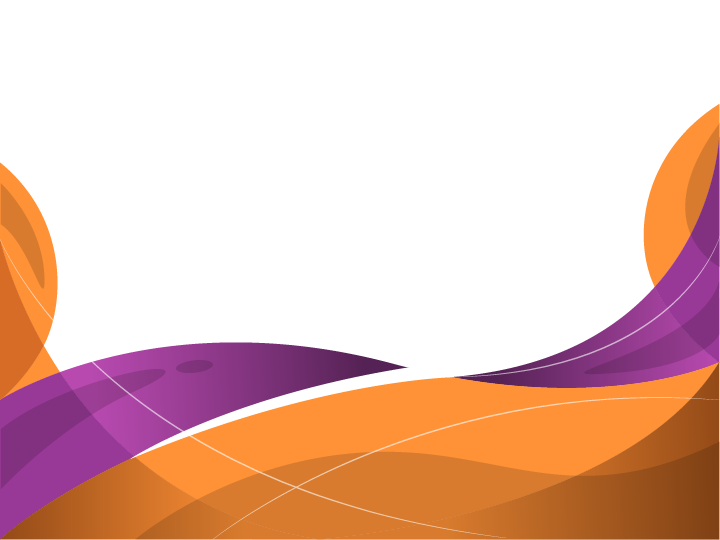 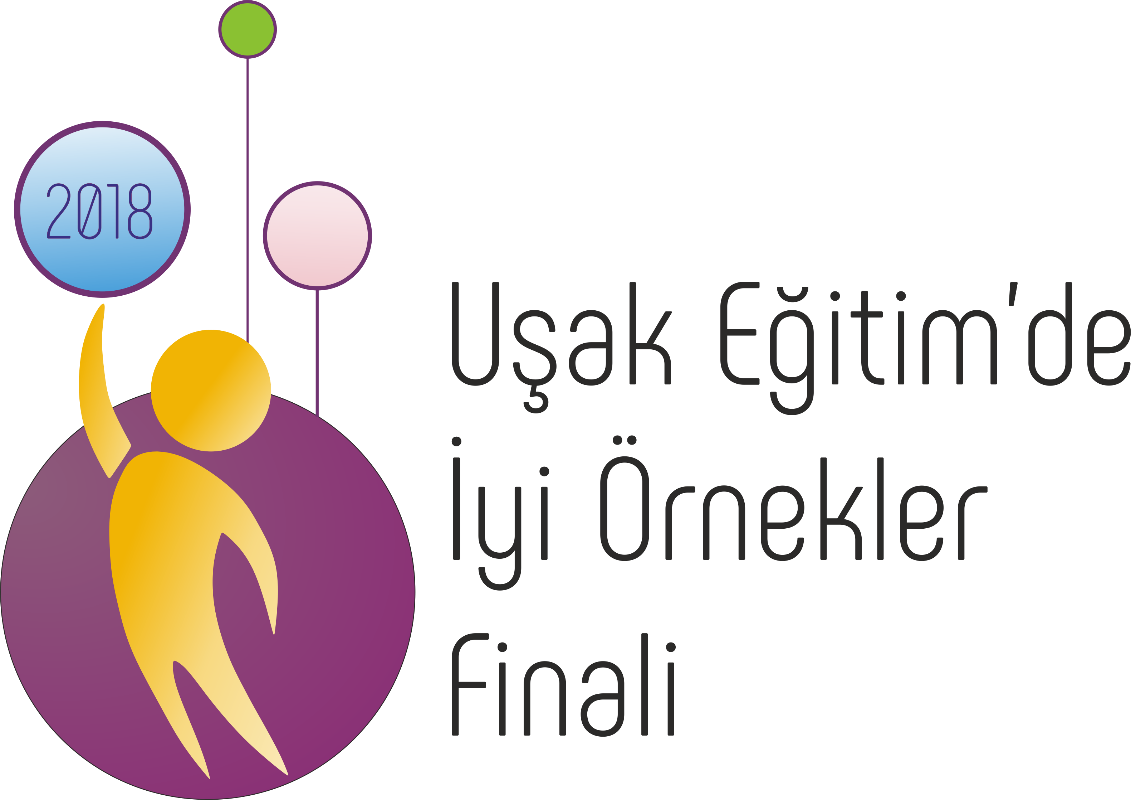 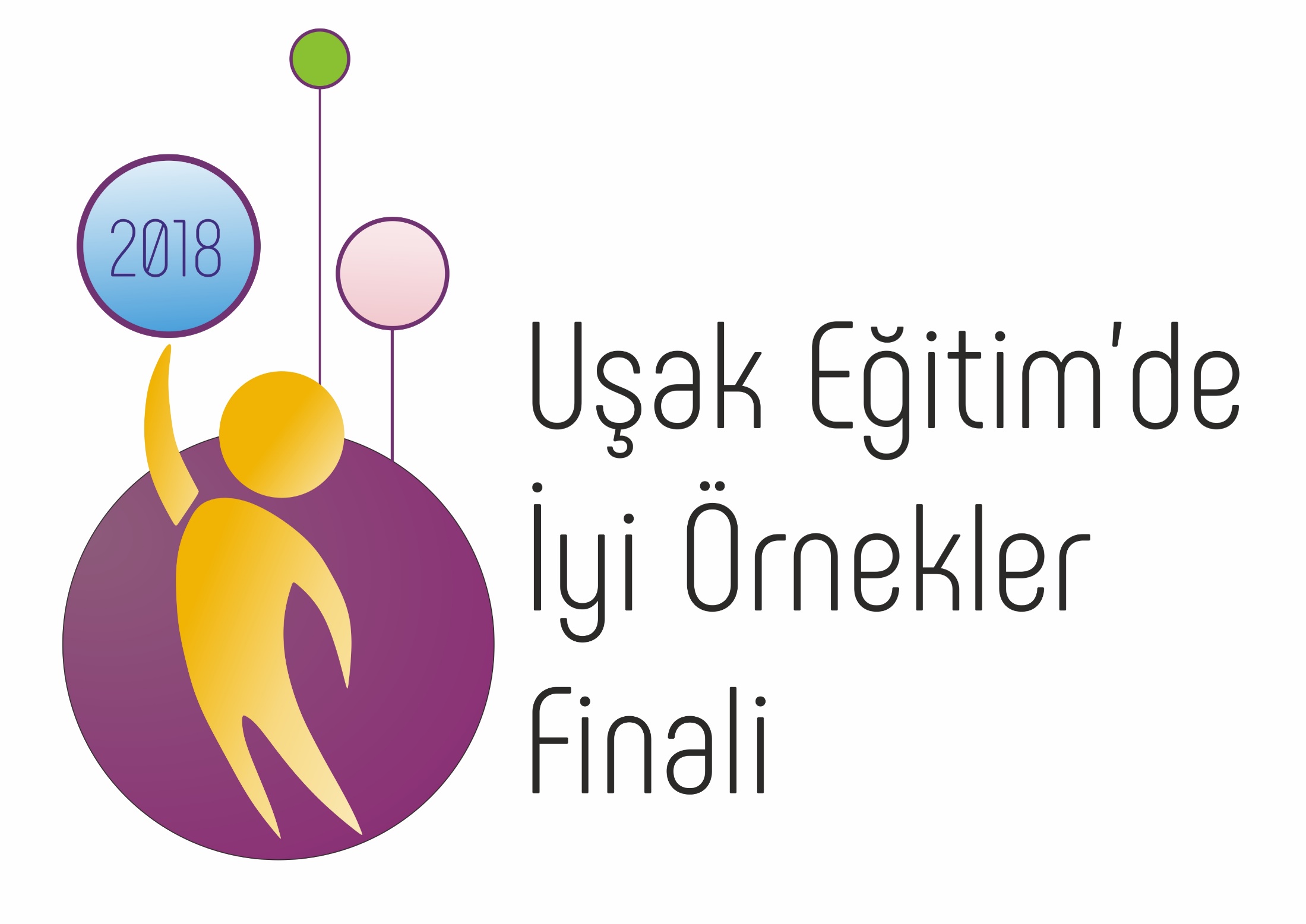 TEMEL YAKLAŞIM
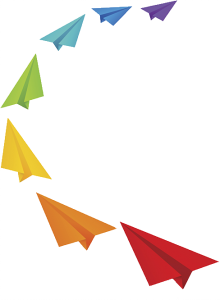 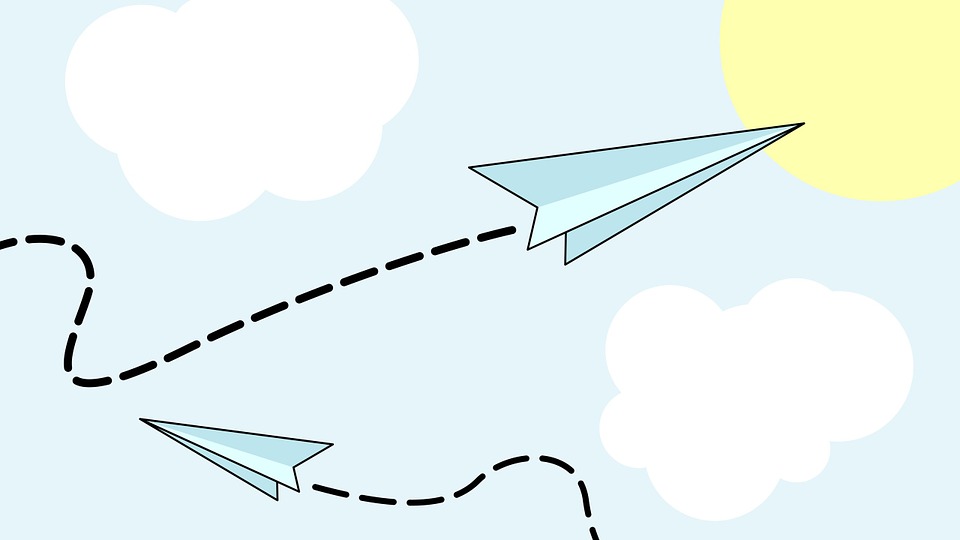 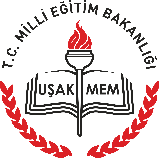 Uşak Eğitim’de İyi 
Örnekler Finali 2018
TEMEL YAKLAŞIM
Bu projede yapılacak çalışmalar, öğrencilerin, öğretmenlerin ilgi-ihtiyaçları ve velilerin geri bildirimleri dikkate alınarak yapılacaktır. Bu proje çerçevesinde öğretmenlerin mesleki gelişimlerine katkı sağlayıcı eğitimler düzenlenecektir. Öğretmenlerimiz sınıf ve okullarında gelişime ihtiyaç duyulan alanları veya çözülmesi gereken problemleri belirleyecek ve çözüm üretme konusunda yenilikçi çalışmalar planlayacaklardır.
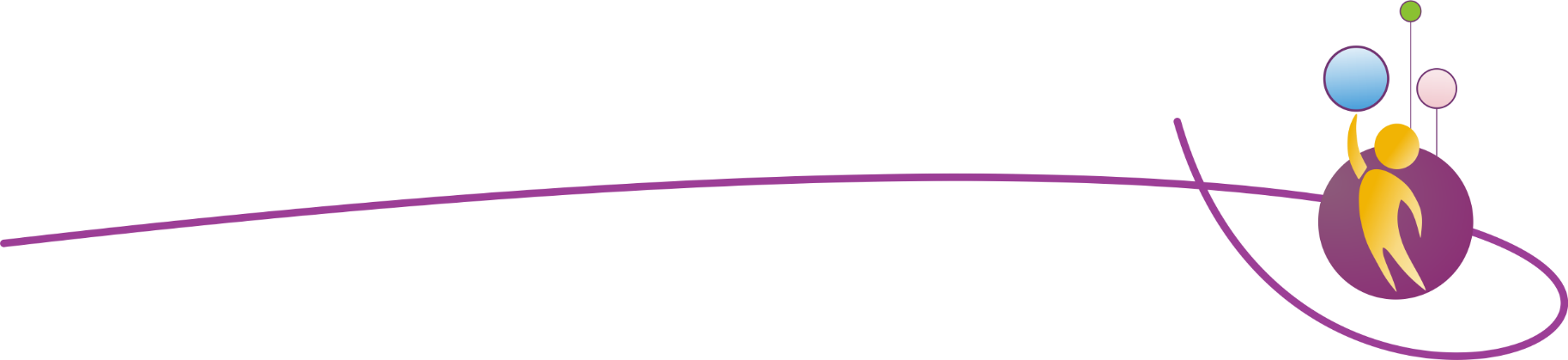 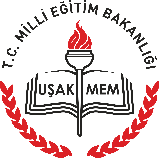 Uşak Eğitim’de İyi 
Örnekler Finali 2018
Projenin Özel Hedefleri
Öğrenci, öğretmen ve yöneticilerin eğitimin niteliğini artırmaya yönelik çalışmalar      yapmaya teşvik edilmesi,
Eğitim-öğretim sürecinde kuruma katkı sağlayan, hizmet sunan tüm paydaşların daha  fazla katkı sağlamalarının ve daha kaliteli işbirliğinin teşvik edilmesi,
Farklı ve yeni uygulamaları ortaya çıkararak eğitim-öğretimde yenilikçi yöntemlerin,
    tekniklerin ve uygulamaların geliştirilmesine katkı sunmak,
 Proje sonunda ortaya çıkacak olan yenilikçi ve iyi örneklerin düzenlenecek olan
     1.Uşak Bilim ve Eğitim Fuarı’nda sergilenerek tüm okullarda yaygınlaşmasını
      sağlamaktır.
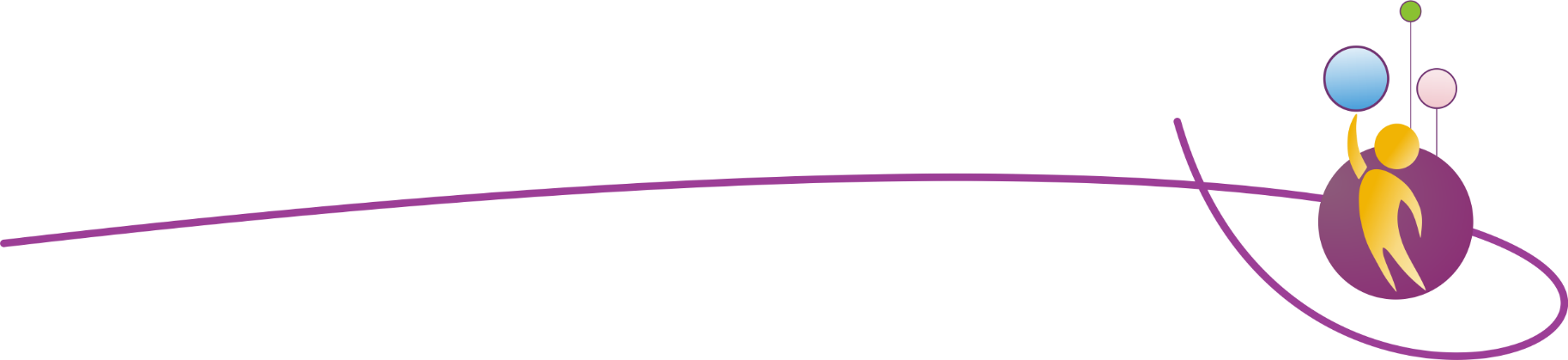 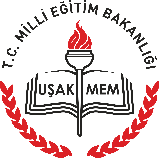 Uşak Eğitim’de İyi 
Örnekler Finali 2018
Uygulama Adımları
1. ADIM: Okulların Güçlü ve Zayıf Yönlerinin Tespitine Yönelik Anketlerin Uygulanması ve Analizi

Anketler, okulda oluşturulacak örneklem grubuna uygulanmak suretiyle; veli, okul, öğrenci ve öğretmen başlıkları altında zayıf yönler/sorunlar ve gelişime açık alanlar şeklinde tespit edilecektir. Çözüm önerileri hakkında tüm paydaşların görüşlerinin alınması sağlanacaktır. Bu sorunların tespitinden sonra öncelik sırasına göre en önemliden daha az önemliye doğru konu başlıkları arasında önceliklendirme yapılacak; hangi konular üzerine proje yapılması gerektiği karara bağlanacaktır
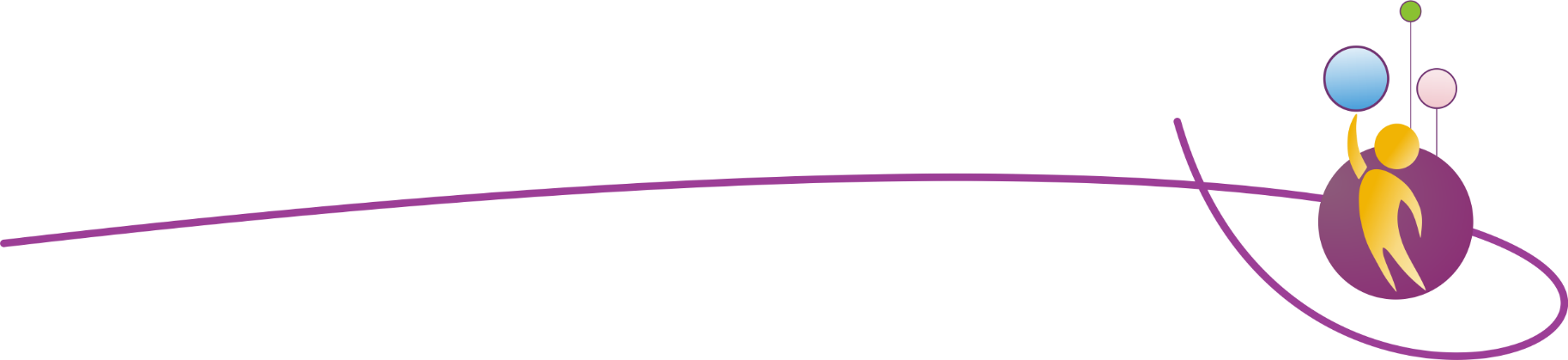 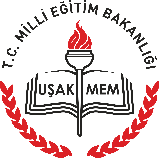 Uşak Eğitim’de İyi 
Örnekler Finali 2018
2. ADIM: Mesleki Gelişim Seminerleri

Projeye katılan gönüllü öğretmenlerimiz süreç içerisinde çeşitli alanlarda uzmanlar tarafından verilecek eğitimlere davet edilecektir. Böylelikle öğretmenlerimiz mesleki yeterliliklerini geliştirme fırsatı elde edeceklerdir. Bu kapsamda öğretmenlerimiz Müdürlüğümüze kendi eğitim taleplerini AR-GE Birimi’ne sunabilecek ve o doğrultuda çalışmalar yapılacaktır.
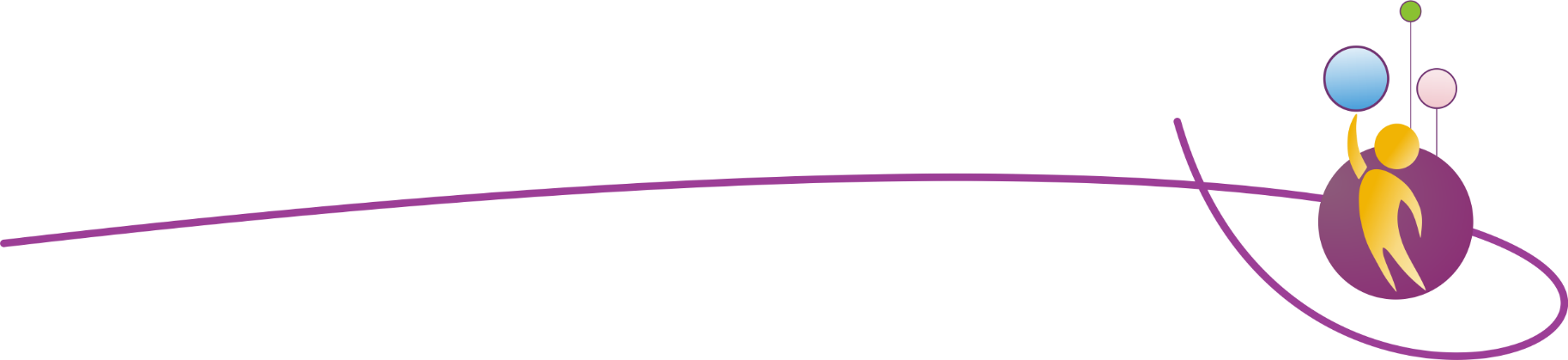 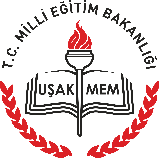 Uşak Eğitim’de İyi 
Örnekler Finali 2018
3. ADIM: Okullarda Projelerin Uygulanması
Öğretmenlerimizin yaptıkları analizler neticesinde ve kendilerinin belirledikleri bir alanda yapmak istedikleri projeleri uygulaması sağlanacak ve takvime uygun şekilde projeler sonuçlandırılacaktır.
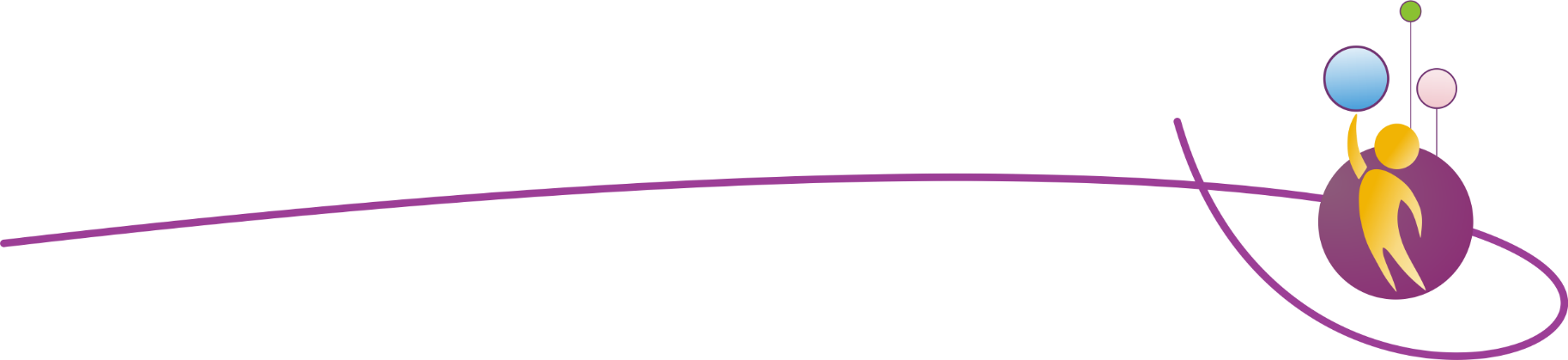 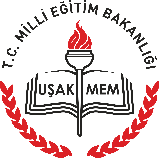 Uşak Eğitim’de İyi 
Örnekler Finali 2018
4.ADIM: Proje Raporlarının Hazırlanması ve Gönderilmesi
Proje uygulamaları tamamlandığında belirlenen formata uygun hazırlanacak raporlar müdürlüğümüz AR-GE Birimi sitesinde sunulacak olan linke tıklanarak özel bir yazılıma online olarak yüklenecektir. Böylelikle formatta karışıklık olmasının önüne geçilecektir; raporların gönderilmesi kolaylaştırılacaktır.
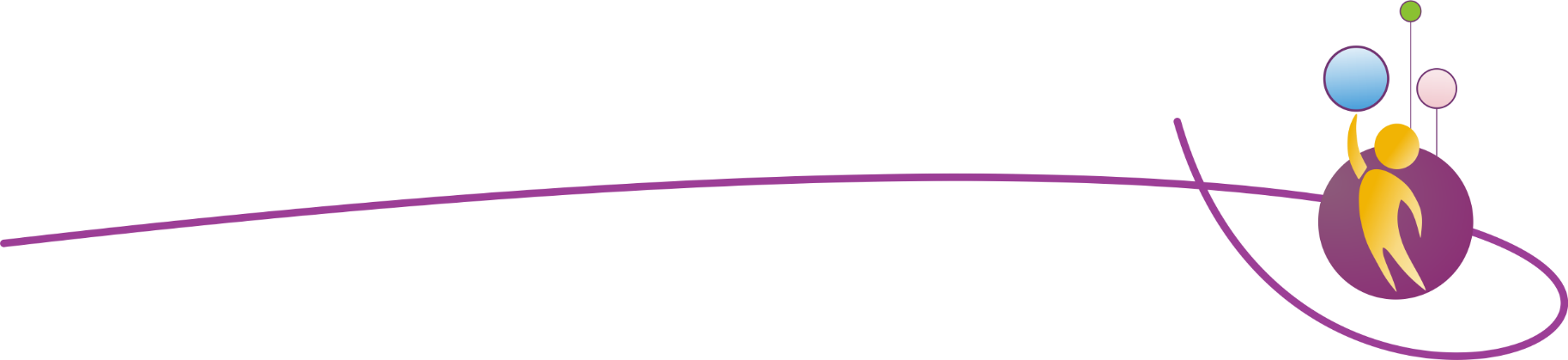 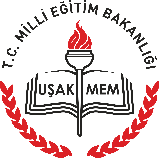 Uşak Eğitim’de İyi 
Örnekler Finali 2018
5. ADIM: Kapanış Programı ve  1. Uşak Bilim ve Eğitim Fuarı
Öğretmenlerimiz ve yöneticilerimiz hazırladıkları projeleri yıl sonunda düzenlenecek olan eğitim fuarında sunma şansı elde edecektir. Bu amaçla proje kapsamında geliştirilen görsel materyaller ya da posterlerin gösterimi için her okulumuza birer stant verilecektir.
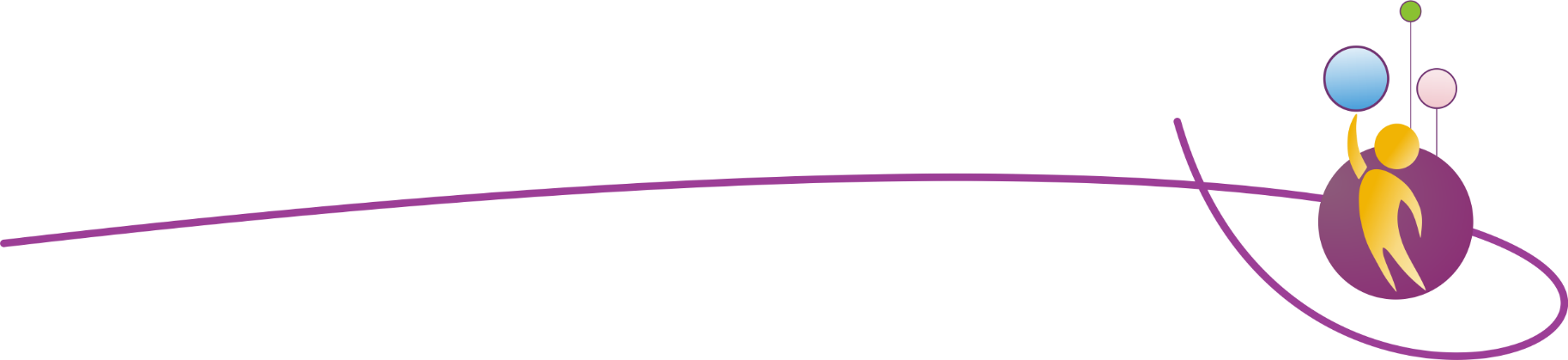 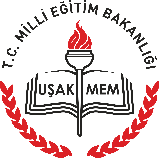 Uşak Eğitim’de İyi 
Örnekler Finali 2018
Proje Konu Başlıkları ve Öncelikleri
1.Öğretim Yöntem ve Teknikleri
Öğretmenlerin sınıf içinde sorumlu olduğu müfredat programını etkin bir şekilde anlatabilmek için herhangi bir konuya yönelik olarak kendi tasarladıkları veya sisteme entegre ettikleri yenilikçi uygulamalar, yeni yöntem ve teknikler, farklı materyaller, özgün, bilimsel çalışmalar, özgün sınıf içi uygulamalar vb. çalışmalar bu kategoride değerlendirilecektir.
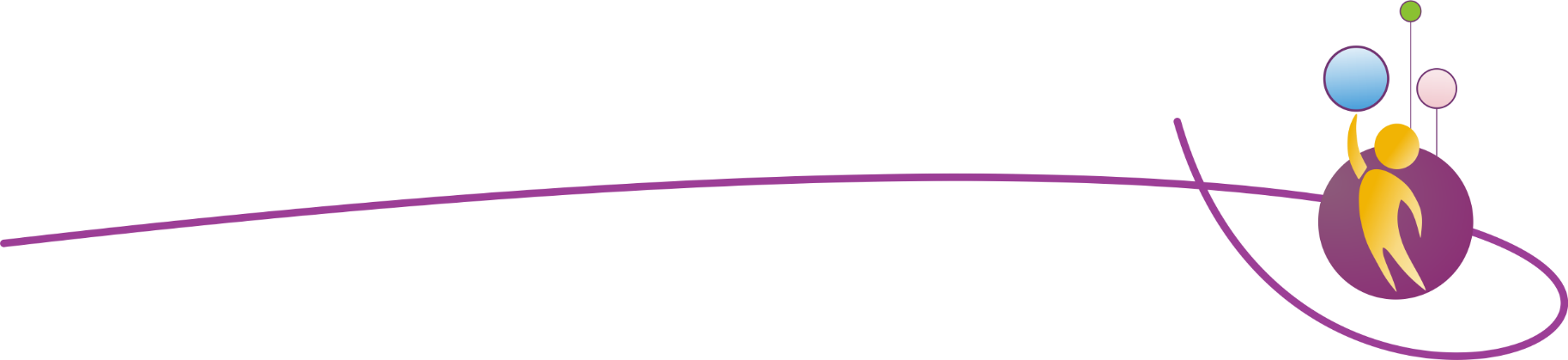 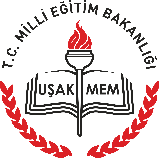 Uşak Eğitim’de İyi 
Örnekler Finali 2018
1.Öğretim Yöntem ve Teknikleri Alt Başlıkları
1.1.Etkili ve yeni öğretim tekniklerinin geliştirilmesi 
1.2.Ölçme ve değerlendirme faaliyetleri ile öğrenme kazanımlarının                    	edindirilme düzeyinin artırılması 
1.3.Materyal geliştirme 
1.4.Eğitim teknolojilerinin geliştirilmesi ve kullanımı 
1.5.Öğrenme kazanımlarına yönelik içerik zenginleştirme 
1.6.Özel eğitim gereksinimi olan öğrencilere yönelik çalışmalar 
1.7.EBA’nın etkin kullanımı ve EBA’ya yönelik yeni içerikler geliştirilmesi
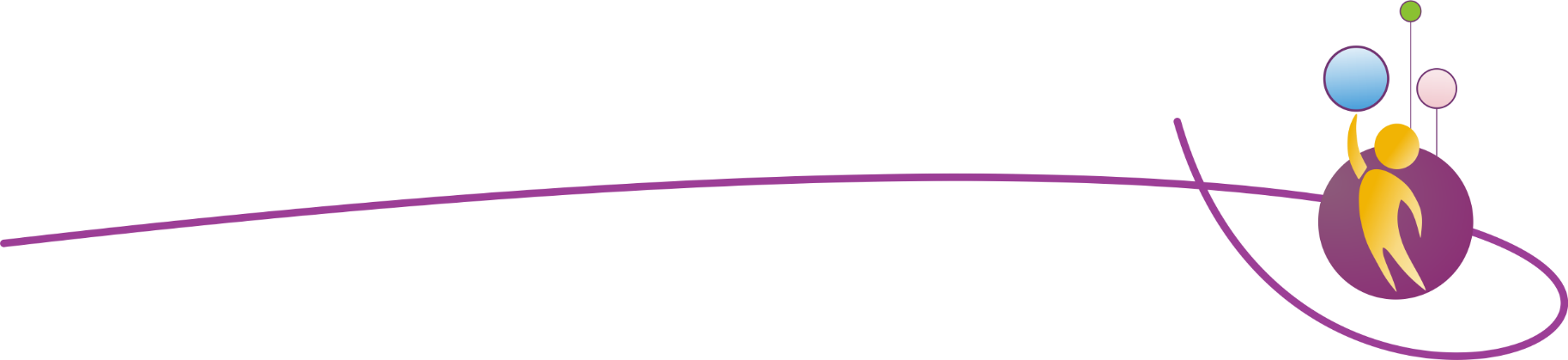 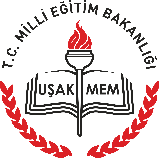 Uşak Eğitim’de İyi 
Örnekler Finali 2018
2. Bilimsel ve Teknolojik Faaliyetler

Okullarımızın ortaya koydukları özgün ürün, çözüm veya teknik projeler, fen bilimleri, bilgisayar ve teknoloji tasarım derslerinde geliştirilen yenilikçi projeler (yazılım, makine, ekipman, deney, kreasyon vb.). Patent almaya hak kazanmış/kazanabilecek durumdaki teknolojik/bilimsel çalışmalar bu kategori altında değerlendirilecektir.
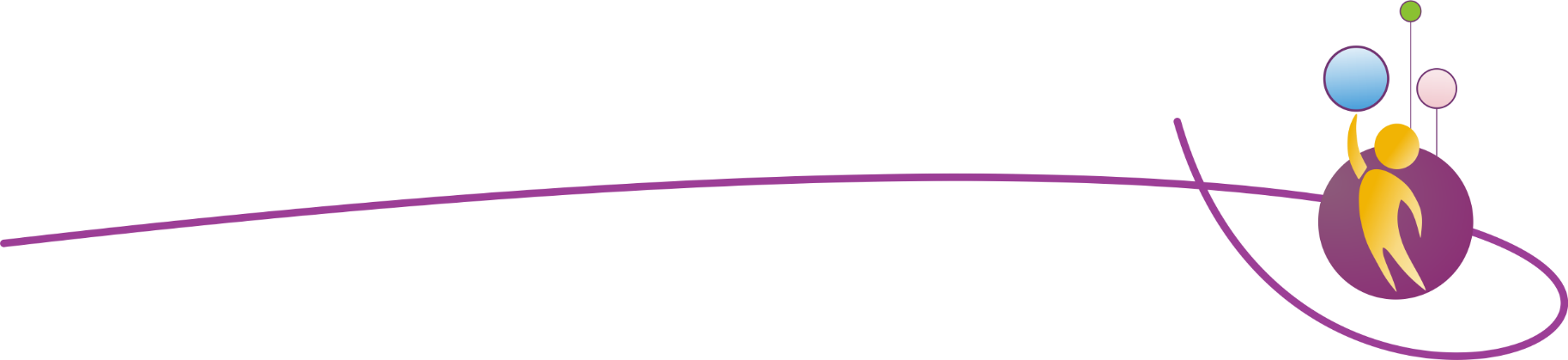 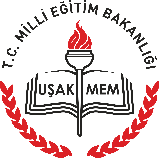 Uşak Eğitim’de İyi 
Örnekler Finali 2018
2. Bilimsel ve Teknolojik Faaliyetler Alt Başlıkları
2.1.Bilimsel buluşlar
2.2.Teknolojik buluşlar 
2.3.Ürün ve hizmetlerin bilim ve teknoloji kullanılarak geliştirilmesi 
2.4.Araştırma ve geliştirme faaliyetleri 
2.5.Bilimsel ve teknolojik çözüm önerileri 
2.6.Girişimcilikle ilgili faaliyetler
2.7.Start-Up, kitlesel fonlama, Endüstri 4.0, Kodlama, Yazılım, Robot tasarımı vb. alanlarda yapılan çalışmalar
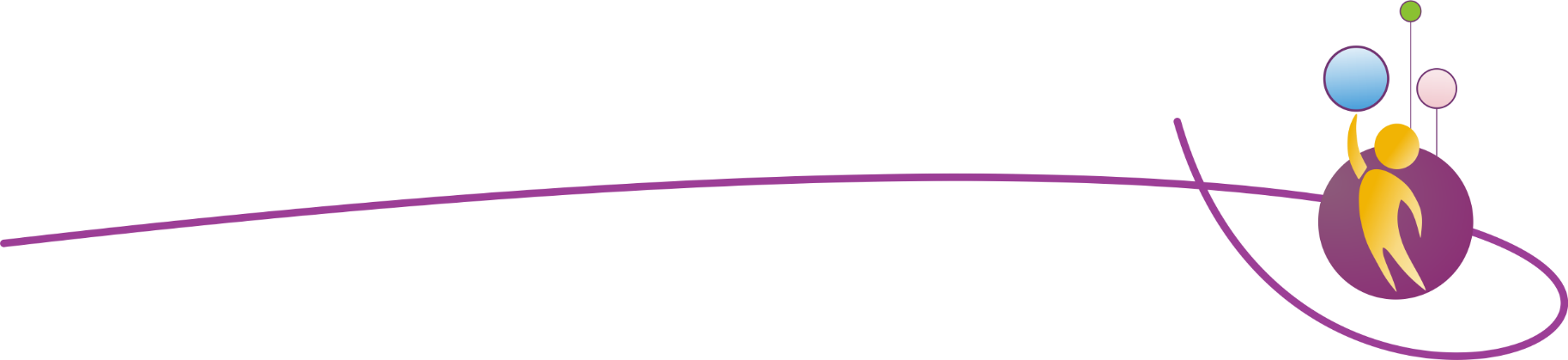 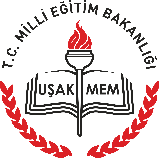 Uşak Eğitim’de İyi 
Örnekler Finali 2018
3. Kurumsal Kapasitenin Geliştirilmesi

Okul yöneticilerinin kurum kapasitesini geliştirme çalışmaları, demokratik ve katılımcı bir kurumsal kültür oluşturmaya yönelik geliştirdikleri uygulama/materyal/yöntem-teknik örnekleri bununla birlikte kurum içi/dışı kaynakların harekete geçirilmesi, kurumun fiziki yapısının güçlendirilmesi ve etkin bir öğrenme ortamının oluşturulması, kurumun bölgedeki diğer kurumlarla geliştirdiği iletişim ve işbirliği örnekleri de bu kategoride değerlendirilecektir.
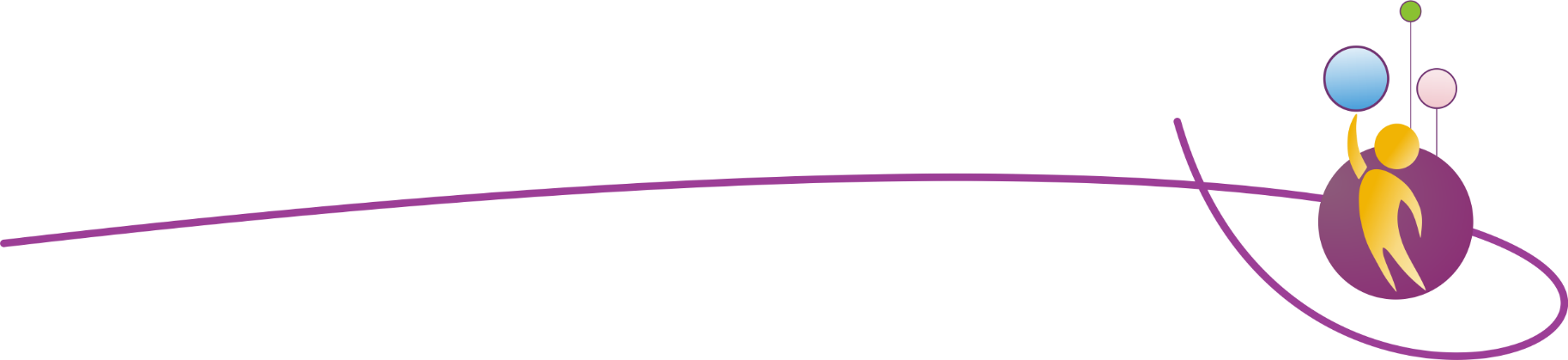 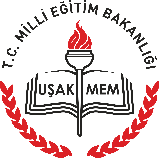 Uşak Eğitim’de İyi 
Örnekler Finali 2018
3. Kurumsal Kapasitenin Geliştirilmesi Alt Başlıkları
3.1.İnsan kaynaklarının yönetimi, eğitimi ve geliştirilmesi 
3.2.Kurumsal izleme ve değerlendirme 
3.3.Paydaş katılımı ve yönetişim 
3.4.Kurumsal iletişim 
3.5.Okul aile birliği etkinliğinin arttırılması 
3.6.Bilgi Yönetimi 
3.7.Elektronik ağ ortamlarının geliştirilmesi
3.8.Veri toplama ve analizi
3.9.Veri iletimi ve bilgi paylaşımı 
3.10.Öğrenme ortamlarının iyileştirilmesi ve yenilenmesi
3.11.Kurum kültürünün geliştirilmesi
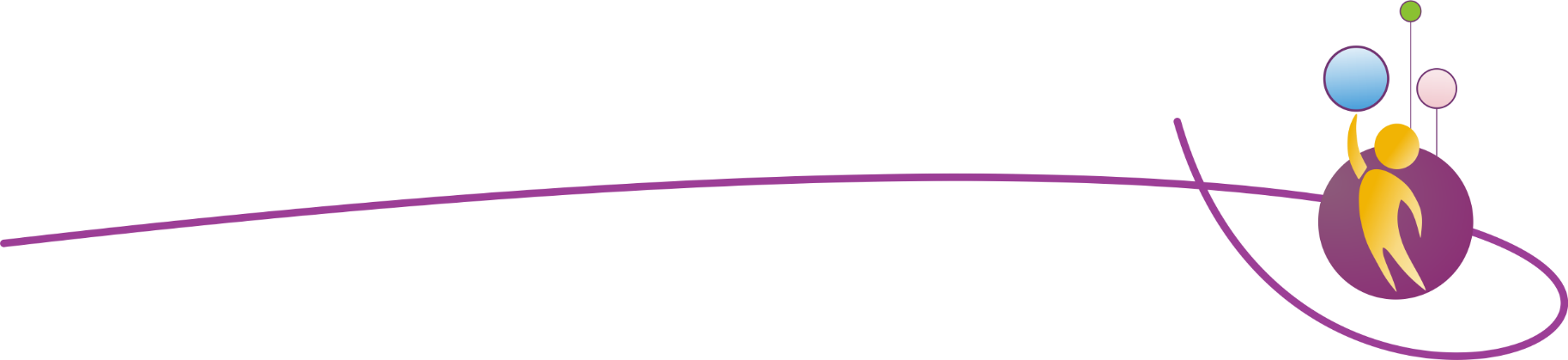 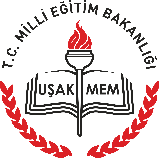 Uşak Eğitim’de İyi 
Örnekler Finali 2018
4. Sosyal Sanatsal Kültürel Çalışmalar

Öğrencilerin bedensel ruhsal ve zihinsel gelişimlerine katkı sağlamak, öğrencilerin bu faaliyetlere erişim imkânlarını ve katılım oranlarını artırmak amacıyla farklı sosyal, sanatsal ve kültürel etkinlikler gerçekleştirilebilir. Sosyal kulüp çalışmaları toplum hizmeti uygulamaları, gönüllülük projeleri, kültürel projeler, müzik, el sanatları, görsel sanatlar, tiyatro, okul bazında düzenlenen sosyal etkinlik organizasyon çalışmaları, bu kategori kapsamında değerlendirilecektir.
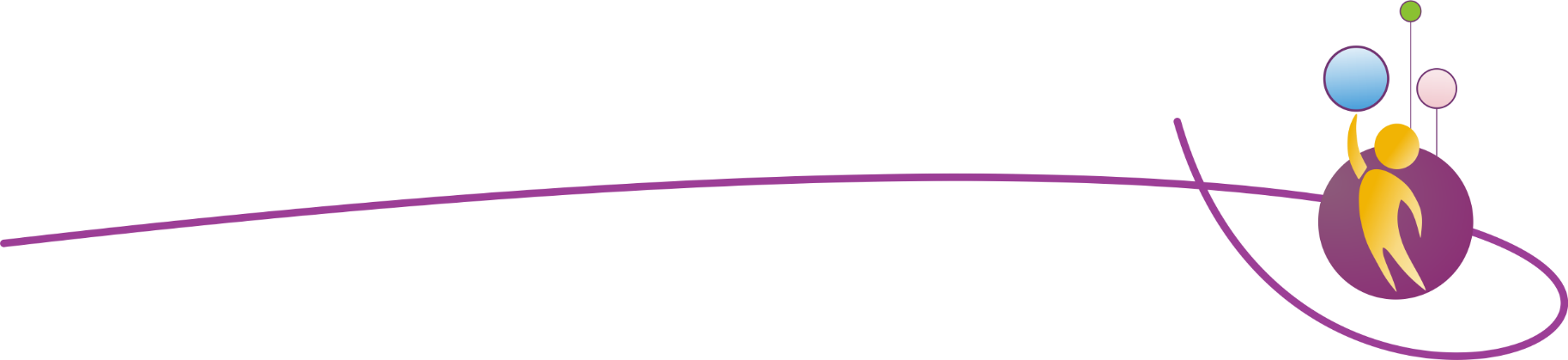 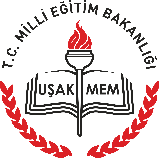 Uşak Eğitim’de İyi 
Örnekler Finali 2018
4. Sosyal Sanatsal Kültürel Çalışmalar Alt Başlıkları
4.1.Sosyal Etkinlik Çalışmaları
4.2.Kültürel Faaliyetler (müzik dinletisi, koro, tiyatro vb.)
4.3.Görsel Sanatlar ve El Sanatları ile ilgili çalışmalar (sergi)
4.4.Drama Çalışmaları
4.5.Akıl ve Zekâ Oyunlarının Yaygınlaştırılması
4.6.Yeni Eğitim Oyunları Geliştirilmesi ve Tasarlanması
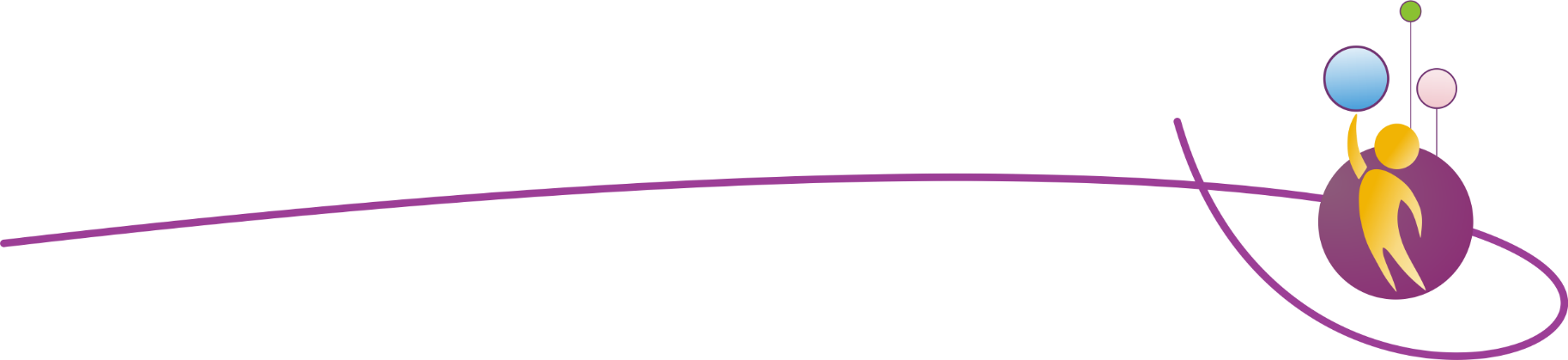 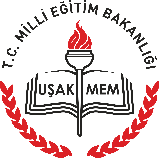 Uşak Eğitim’de İyi 
Örnekler Finali 2018
5. Olumlu Tutum ve Davranışların Geliştirilmesi

Milli ve manevi değerlerin korunup geliştirilmesine yönelik faaliyetler, zararlı maddelere yönelik alışkanlıkların önlenmesi ve bu konudaki farkındalık artırıcı çalışmalar ayrıca rehberlik faaliyetlerine yönelik yenilikçi çalışmalar, okul yönetimlerinin olumlu davranışları teşvik edip, pekiştirici faaliyetler düzenlemeleri, demokrasi, insan hakları, hayvan sevgisi vb. alanlarda yapılacak faaliyetler bu kategoride değerlendirilecektir.
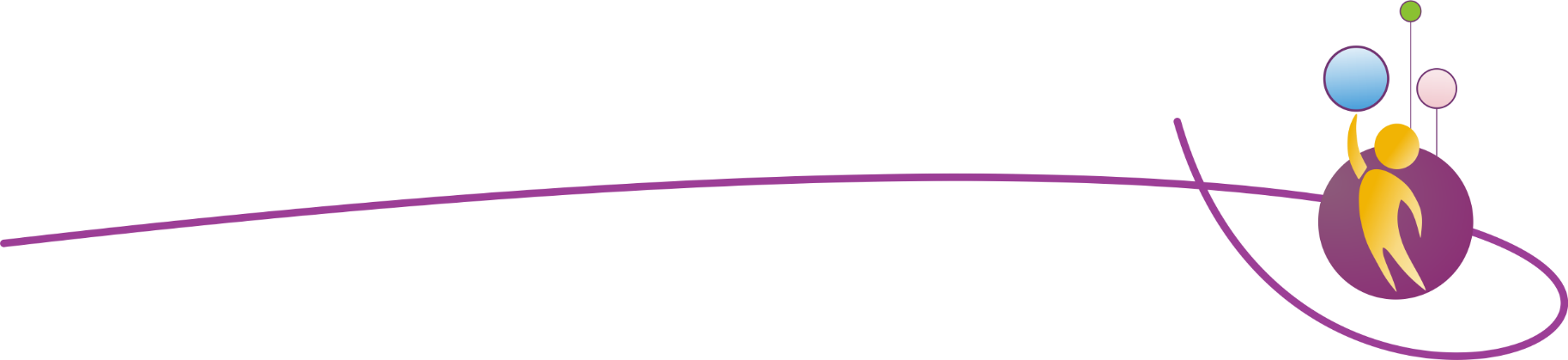 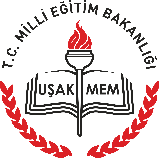 Uşak Eğitim’de İyi 
Örnekler Finali 2018
5. Olumlu Tutum ve Davranışların Geliştirilmesi Alt Başlıkları
5.1.Milli, manevi, kültürel değerlerin korunması ve geliştirilmesi 
5.2.Rehberlik faaliyetleri 
5.3.Toplumsal kuralların içselleştirilmesi 
5.4.Toplum Hizmeti ve Sosyal Sorumluluk Çalışmaları (hayvanların 	korunması, insan hakları vb. alanındaki faaliyetler)
5.5.Engellilere yönelik faaliyetler  
5.6.Zararlı alışkanlıkların önlenmesi 
5.7.Ağaçlandırma ve çevre bilincini artıracak çalışmalar 
5.8.Çevre Temizliği Çalışmaları
5.9.Geri dönüşümle ilgili çalışmalar (sanatı da içine alacak çalışmalar)
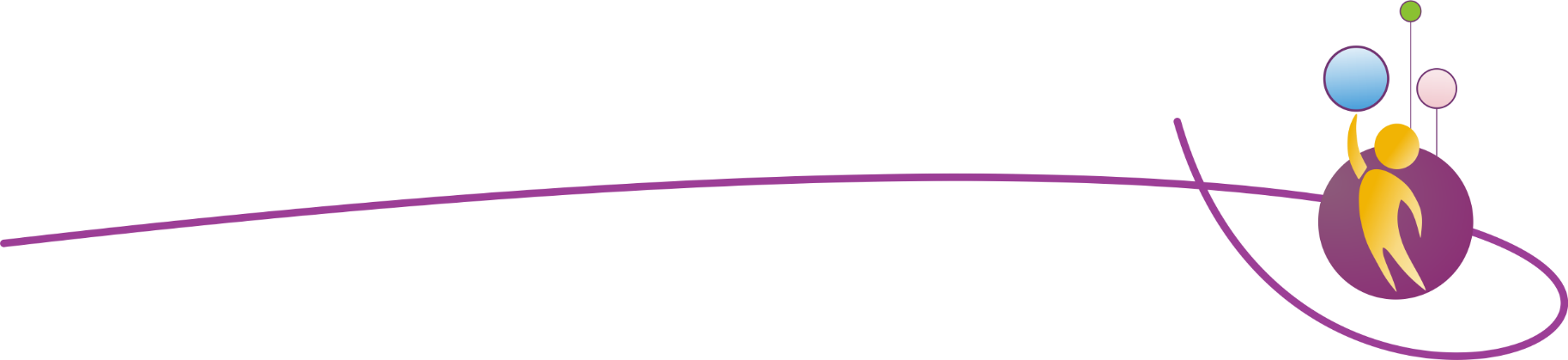 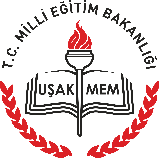 Uşak Eğitim’de İyi 
Örnekler Finali 2018
6. Sportif Faaliyetler

Spor kulübünün yetiştirdiği sporcuların, okul dışında da kendilerini spor alanında geliştiren öğrencilerin tespit edilerek okullarına faydalı hale getirilmesi, öğretmenler arası spor etkinliklerinin yapılması, velilerin okula sahip çıkması için veliler arasında spor turnuvaları düzenlenmesi, uluslararası, ulusal, il ve ilçe genelinde yapılan sportif faaliyetlerde elde edilen başarı örnekleri, obezitenin önlenmesi ile ilgili çalışmalar bu kategoriden başvuru yapabileceklerdir.
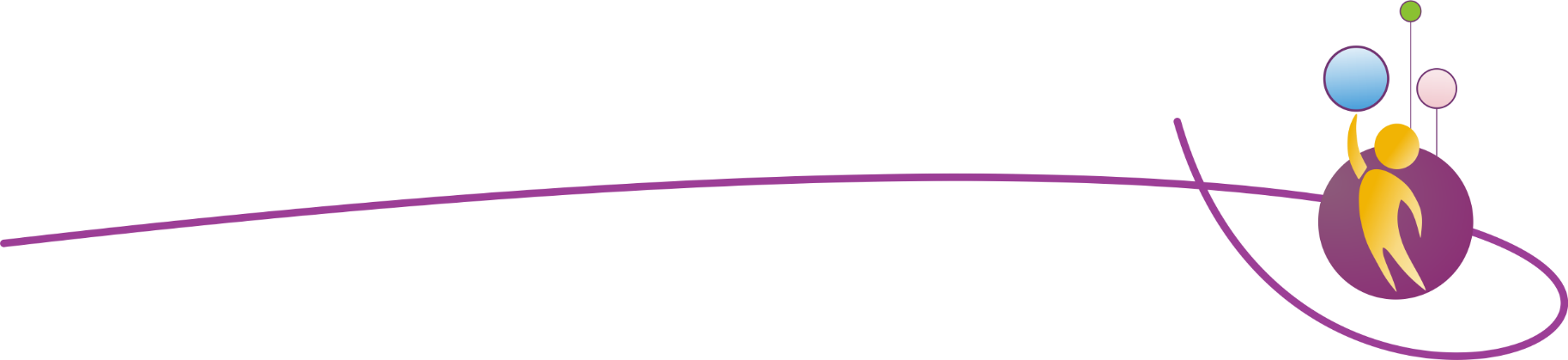 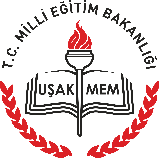 Uşak Eğitim’de İyi 
Örnekler Finali 2018
6. Sportif Faaliyetler Alt Başlıkları
6.1.Turnuvalarda elde edilen yerel ve ulusal başarılar
6.2.Sağlıklı beslenme ve yaşam, obezite ile mücadele
6.3.Spor faaliyetleri (öğrenci, öğretmen, veli katılımı gibi geniş tabanlı faaliyetler vb.)
6.4.Alternatif ve farklı sporların yaygınlaştırılması, ilimize transfer edilmesi
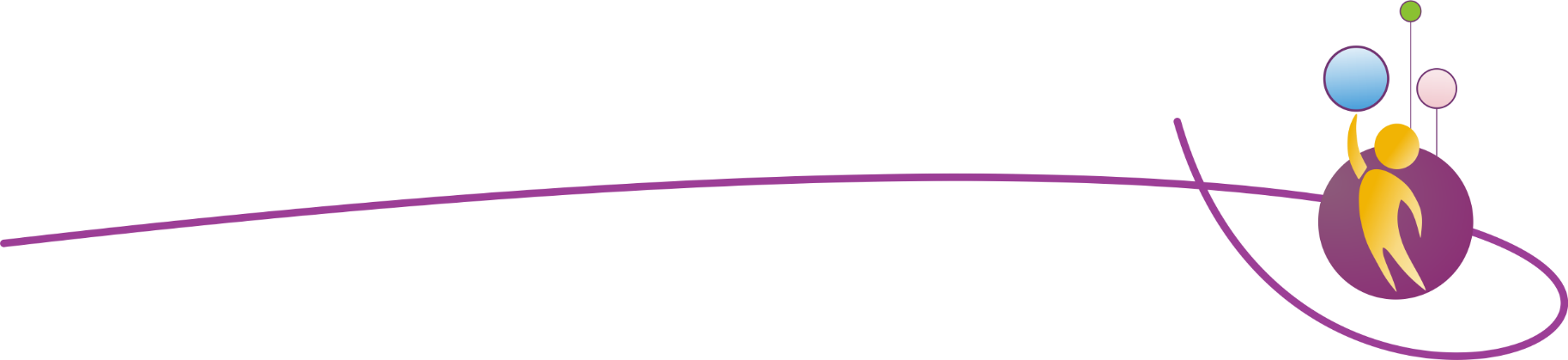 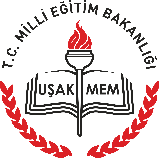 Uşak Eğitim’de İyi 
Örnekler Finali 2018
Not: 

Proje teklifleri mümkün olduğu ölçüde yenilikçi uygulama ve çözümler içermeli, ilimiz dâhilinde özgün olmalıdır. Öğretmen ve yöneticilerimiz, bireysel, grupça ve kurumsal başvurular yapabileceklerdir. Belirlenen çalışma konusunun yukarıda belirtilen konu başlıklarıyla ilişkilendirilememesi durumunda, başvuru sahibi bu durumu belirtmek suretiyle başvurusunu en uygun alan ile ilişkilendirerek gönderebilir, başvuru kategorileri birer tavsiye niteliğinde olup çalışmaları kısıtlayıcı ve sınırlandırıcı şekilde değildir.
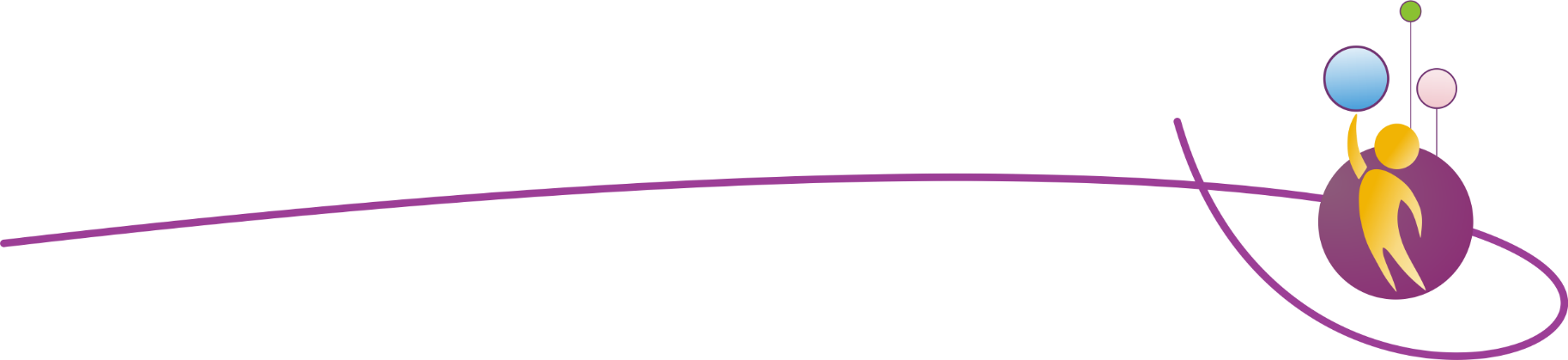 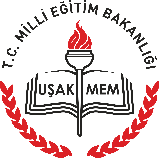 Uşak Eğitim’de İyi 
Örnekler Finali 2018
Proje Katılım Koşulları

	1. Çalıştığınız projenin eğitim öğretim faaliyetlerini geliştirmeyi amaçlayan bir yönünün, özgün olarak uygulanmış ve sonuçlarının alınmış olması gerekmektedir. (anket, ihtiyaç analizi, görüşme, gözlem vs.)
	2. Hazırlanan ve sunulan projelerin başka bir projenin birebir aynısı (kopyası) ya da çevirisi olduğu tespit edilirse, proje hangi aşamada olursa olsun süreçten çıkarılacaktır.
	3. Uygulanabilir, sürdürülebilir ve yaygınlaştırılabilir olmalıdır.
	4. Rapor hazırlanırken varsa faydalanılan kaynaklar belirtilecektir.
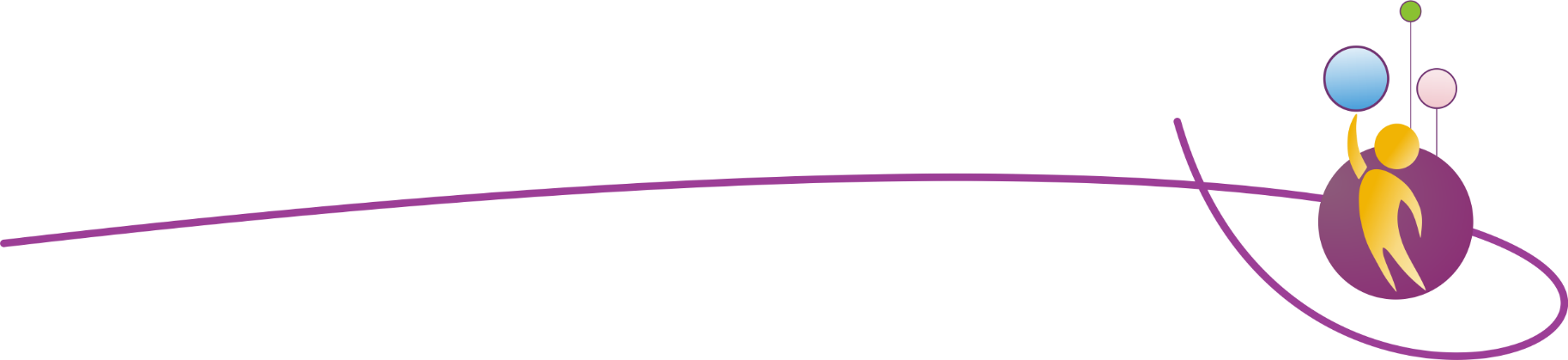 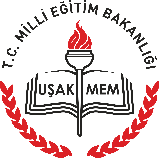 Uşak Eğitim’de İyi 
Örnekler Finali 2018
Proje Katılım Koşulları
5. Proje kapsamında yer alacak öğretmenlerin iletişim becerilerine sahip, sınıf dışına taşan etkinlikleri olan, birlikte çalışmayı, birlikte üretmeyi, demokratik davranışları, yenilikçi ve sürekli gelişimi benimseyen özelliklere sahip olması önemsenmektedir. 
	6. Proje rapor dokümanlarında başvuru yapan okulun ya da öğretmenin ismi yer almayacaktır, isim ve okul bilgisi yazılımda girilecek olup değerlendirmeyi etkilememesi adına komisyona isimsiz şekilde verileceğinden bu konu önemlidir.
	7. Bir kişi her kategoriden en fazla bir projeyle başvuru yapabilir.
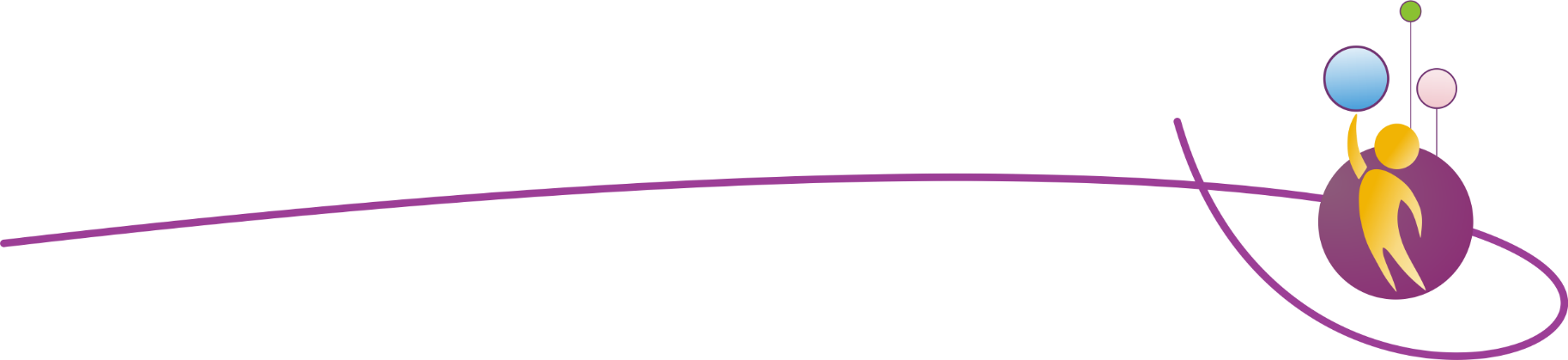 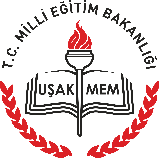 Uşak Eğitim’de İyi 
Örnekler Finali 2018
Proje Katılım Koşulları
8. Grup çalışmaları en fazla 3 kişi ile yapılabilecektir.
	9. Kurumsal başvurular, okul yöneticisi tarafından yapılacaktır; kurumsal çalışmada ekip üyesi sayısı 5 kişiyi geçmeyecektir.
	10. Okul öncesi, İlkokul, Ortaokul ve Ortaöğretim kurumları kendi içerisindeki kategorilerde değerlendirilecektir.
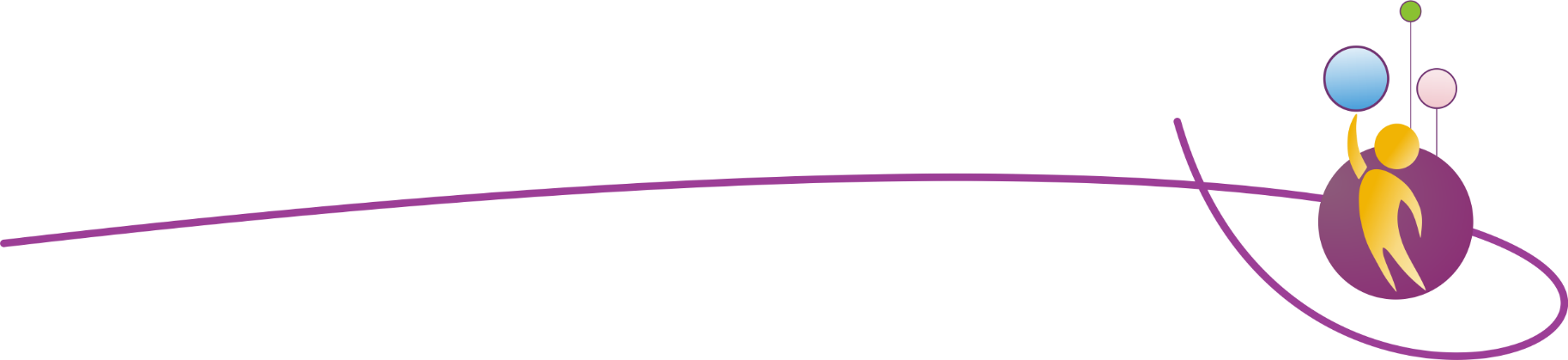 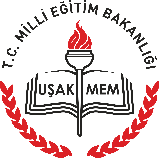 Uşak Eğitim’de İyi 
Örnekler Finali 2018
Değerlendirme
Ön İnceleme ve Değerlendirme

Başvurular Ar-Ge Birimi web sayfasında açılan bir link üzerinden online yapılacaktır.
Rapor metni açık ve anlaşılır bir dille yazılacaktır.
Başvuru esnasında çalışmanızı anlatan 5 fotoğraf ve 1 video sisteme yüklenebilecektir. 
Sonuçları alınmamış projeler değerlendirilmeyecektir. Başvuru tarihinden sonra rapor üzerinde değişiklik yapılmayacaktır. Ayrıca başvuru linki üzerine eklenen fotoğraflar ve varsa video dışında CD, Flash Bellek vb. Yöntemlerle ek belge sunulmayacaktır.
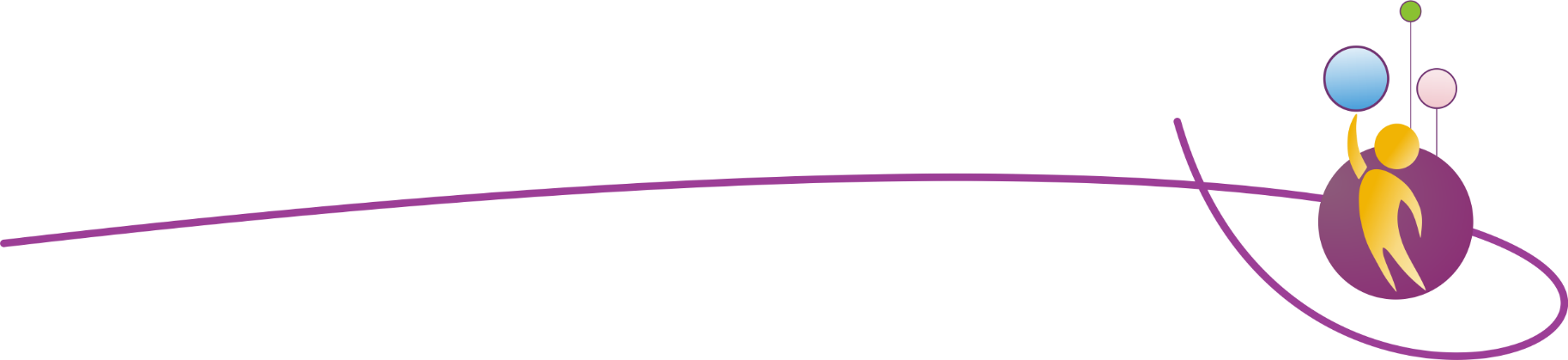 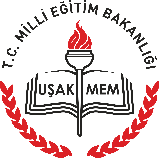 Uşak Eğitim’de İyi 
Örnekler Finali 2018
Ön İnceleme ve Değerlendirme
Başvuru süreci tamamlandıktan sonra Milli Eğitim Müdürlüğü tarafından alan
uzmanlarından oluşturulan komisyon tüm başvuruların ön incelemesi ve puanlamasını yapacaktır. 
Yapılacak yazılım ile komisyon, başvuruyu hangi okul ve öğretmenin yaptığını
göremeyecektir (Başvuru sahipleri rapor içerisinde, fotoğraflarda ve video içerisinde hiçbir şekilde başvuru sahibinin kimliğini ve kurumunu ortaya çıkaracak yazı ve görsel kullanmayacaktır).
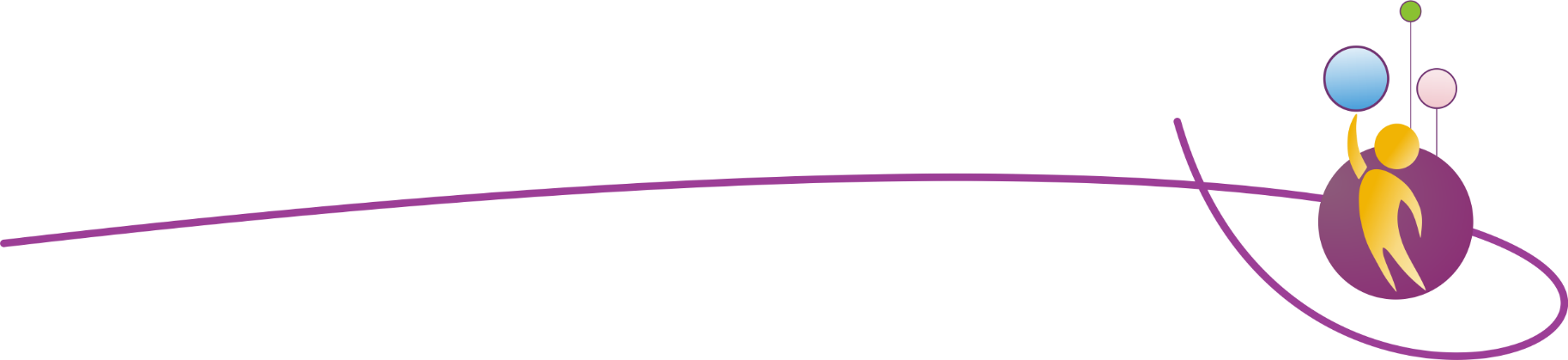 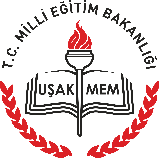 Uşak Eğitim’de İyi 
Örnekler Finali 2018
Ön İnceleme ve Değerlendirme
Başvurular komisyon tarafından ekte bulunan ölçek esas alınarak değerlendirilecek ve başvurulardan 70 puan ve üzeri alan çalışmalar alan izlemesine seçilecektir.
Alan izlemesine kalan başvurular Milli Eğitim Müdürlüğümüz Ar-Ge Birimi web sayfasında ilan edilecektir.
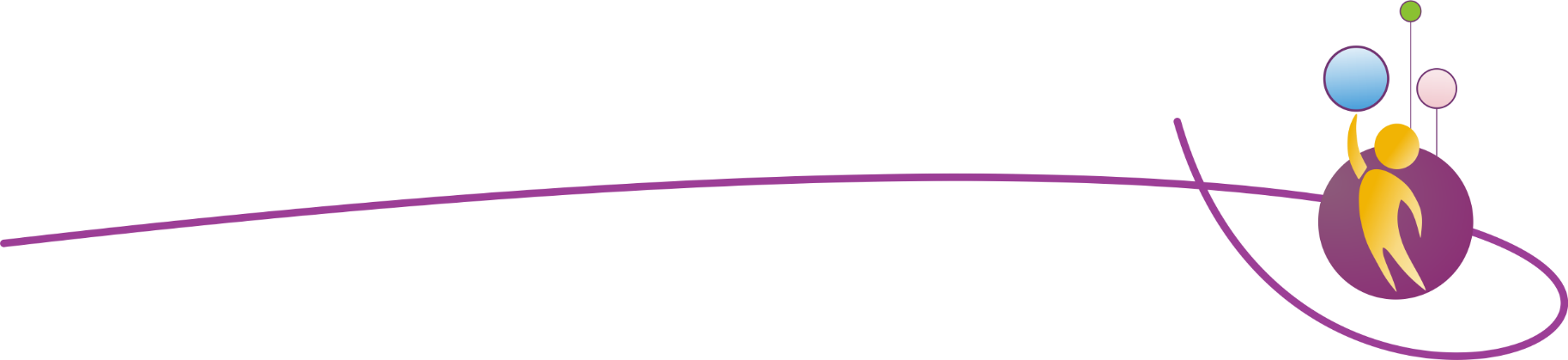 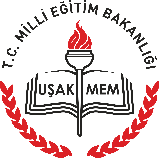 Uşak Eğitim’de İyi 
Örnekler Finali 2018
Alan İncelemesi
Ön değerlendirmede 70 puan ve üzeri alan çalışmalar alan incelemesine tabi tutulacaktır.
Bu süreçte alan incelemesinde Milli Eğitim Müdürlüğü tarafından alan inceleme komisyonu kurulacaktır. Komisyonda en az 3 üye bulunacaktır.
Alan inceleme komisyonu başvuru sahiplerine gelecekleri günü ve saati bir hafta önceden bildirecektir.
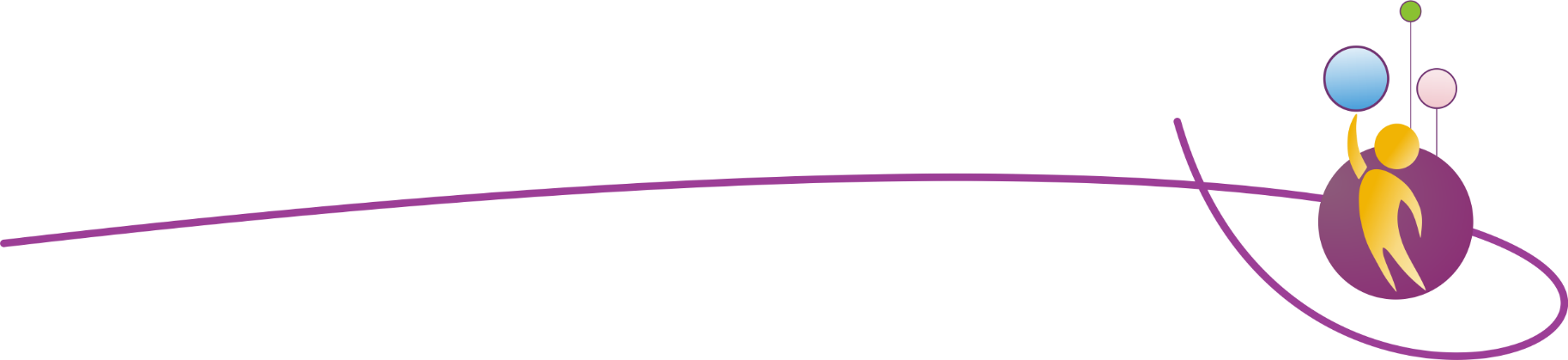 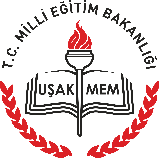 Uşak Eğitim’de İyi 
Örnekler Finali 2018
Alan İncelemesi
Alan incelemesi esnasında başvuru sahibi kişi/kişiler ya da kurumsal başvuru yapan kurum yöneticileri; başvuru formu, yapılan çalışmaya ait tüm evrak, görsel ve videoları hazır bulundurmak zorundadır.
Komisyon üyelerinin puanlarının aritmetik ortalaması alan incelemesi puanını oluşturacaktır.
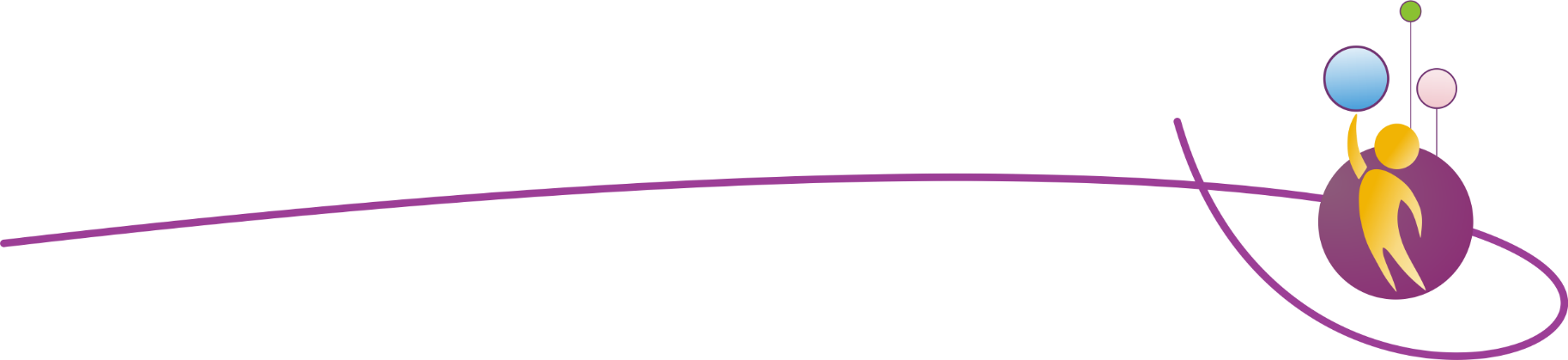 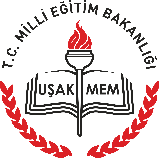 Uşak Eğitim’de İyi 
Örnekler Finali 2018
Nihai Değerlendirme
Bir projenin nihai puanı ön inceleme puanının %40’ı ve alan incelemesi puanının %60 ağırlığı alınarak hesaplanacaktır.
Başvuru kategorilerinin her birinden kaç başvurunun ödül alacağı komisyon tarafından belirlenecektir.
Bu yıl derecelendirme (1.,2.,3. vb. sıralama) yapılmayacaktır. Ödül alan projeler sene sonunda yapılacak ödül töreninde açıklanacaktır. Bir kategoride 3’ten fazla ödüllendirme yapılması mümkündür. 
Sürece dahil olan tüm çalışmalar ödül alıp almamasına bakılmaksızın 1. Uşak Bilim ve Eğitim Fuarı’ ndaki stantlarda sergilenecektir.
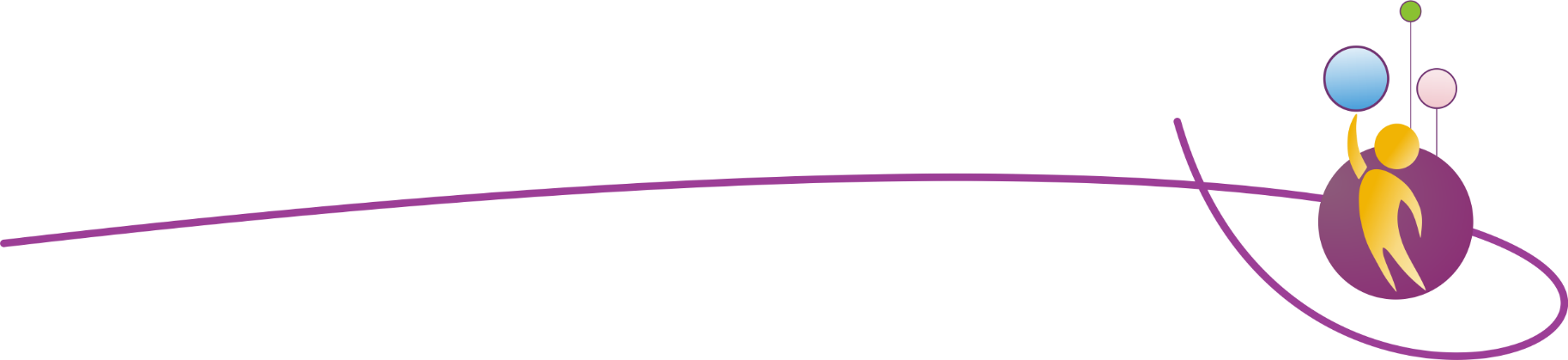 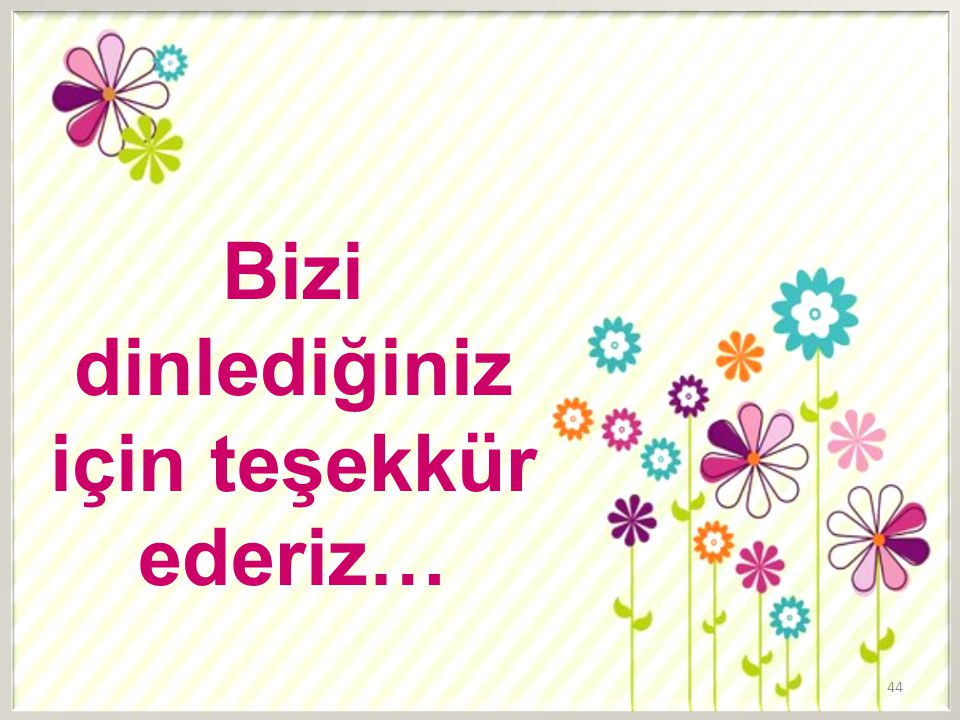